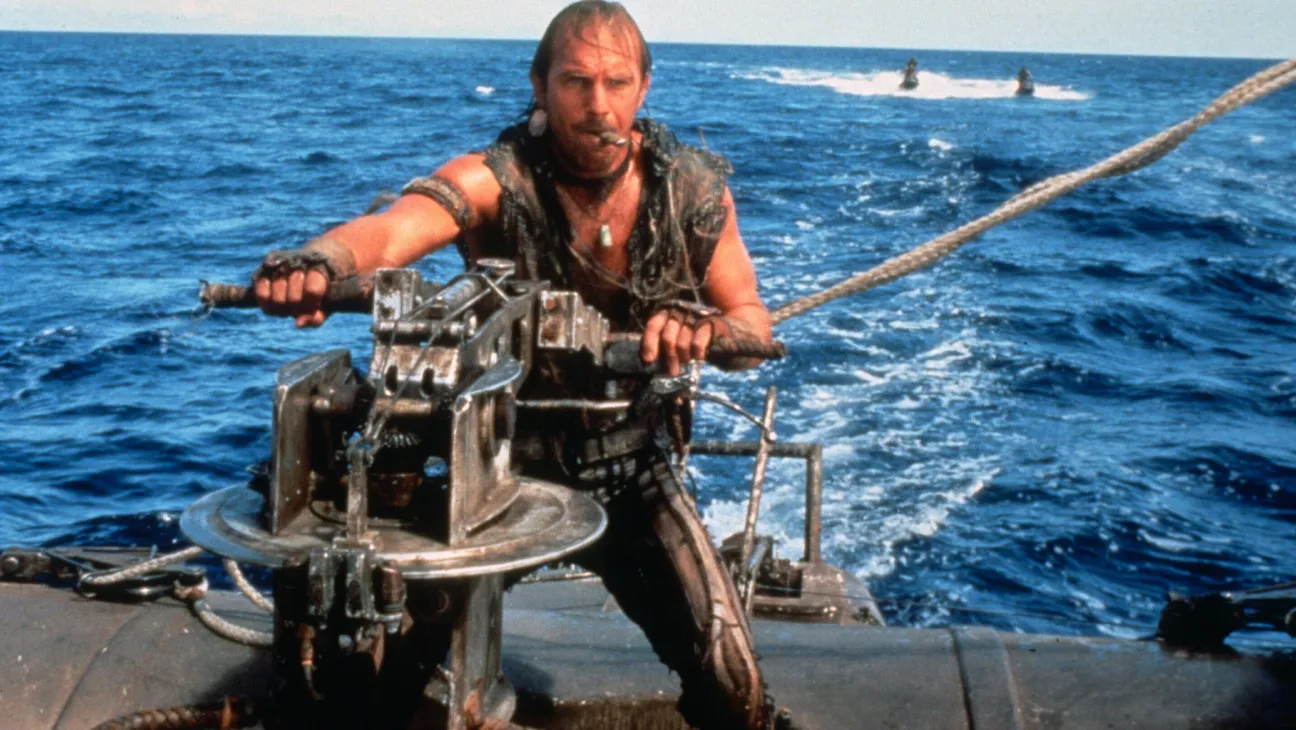 Flood Slideshow
Southern Quebec
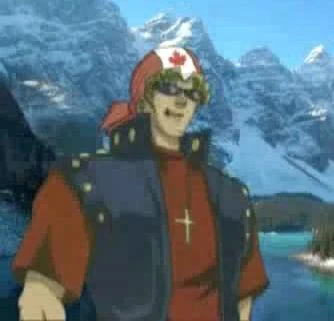 Watch the following video about a flood in Southern Quebec.
Flood Warning
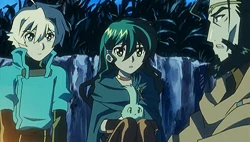 Read the following article about “Flood warning with waves rising to 6m to strike North Island overnight.”
Task 1
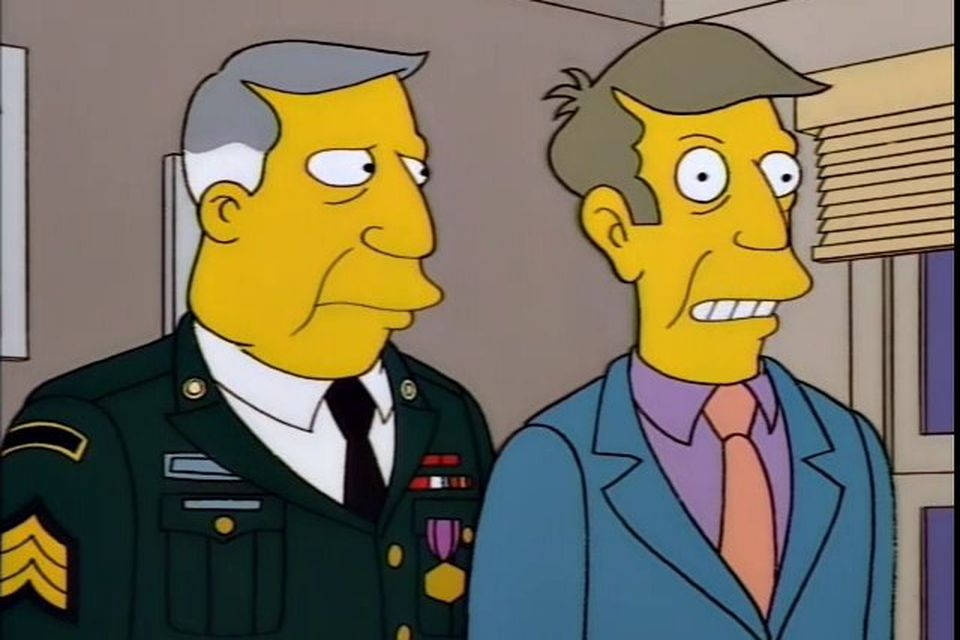 Think of a situation when you have been warned about something. Write down the situation in your English books as well as how you felt about it at that time.
Task 2
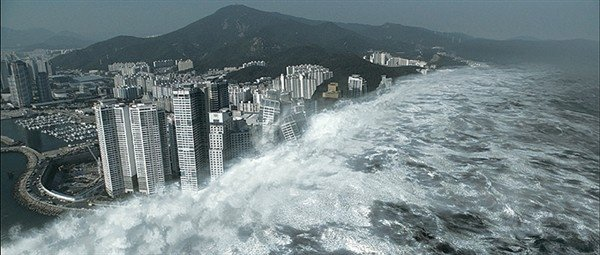 On the next slide you will see a table. Draw the table into your books. Then write the similarities and differences between what you were warned about with what the people were warned about in the article.
Task 3
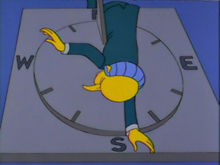 Using evidence from the links in the article write with a minimum of 150 words a conclusion about your opinion on what you would do if you were one of those people who were in the flood.
Task 4
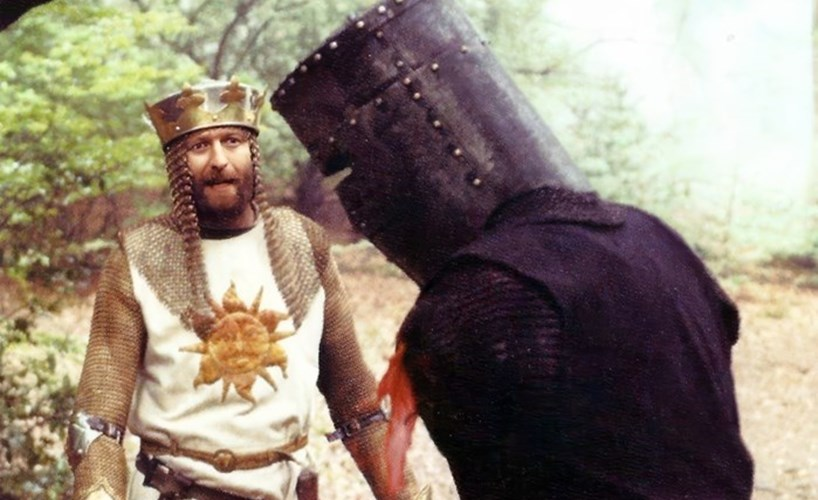 Draw, label and colour a picture of what is happening in the article that you have read.